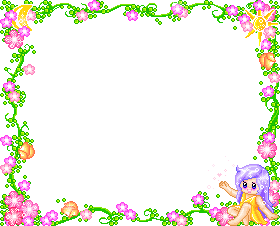 ỦY BAN NHÂN DÂN THỊ XÃ BUÔN HỒ
TRƯỜNG MẪU GIÁO HOA MAI
MÔN : KHÁM PHÁ KHOA HỌC
ĐỀ TÀI :NHÀ BÉ NUÔI CON VẬT GÌ?
LỚP : LÁ 
NGƯỜI DẠY: LÊ THỊ XUÂN HƯƠNG
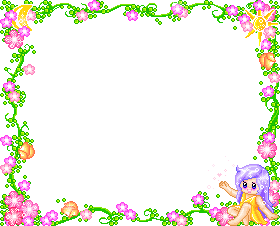 Trò chuyện
Vận động bài : điệu nhảy của chú gà con
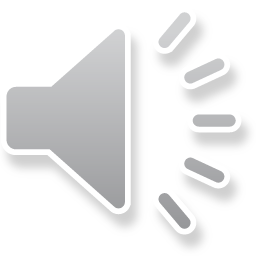 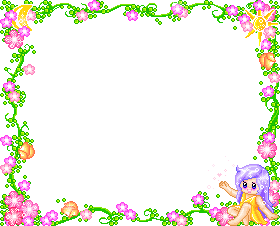 Hoạt động 1: Cùng nhau khám phá
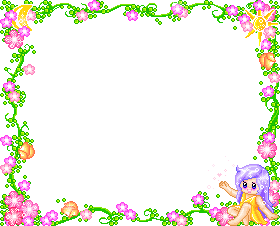 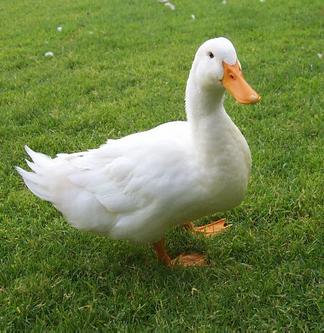 Con vịt
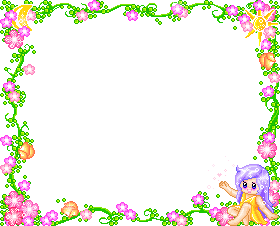 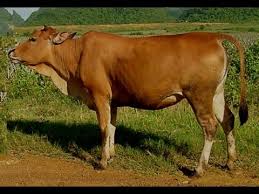 Con bò
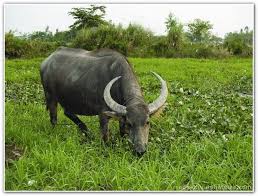 Con trâu
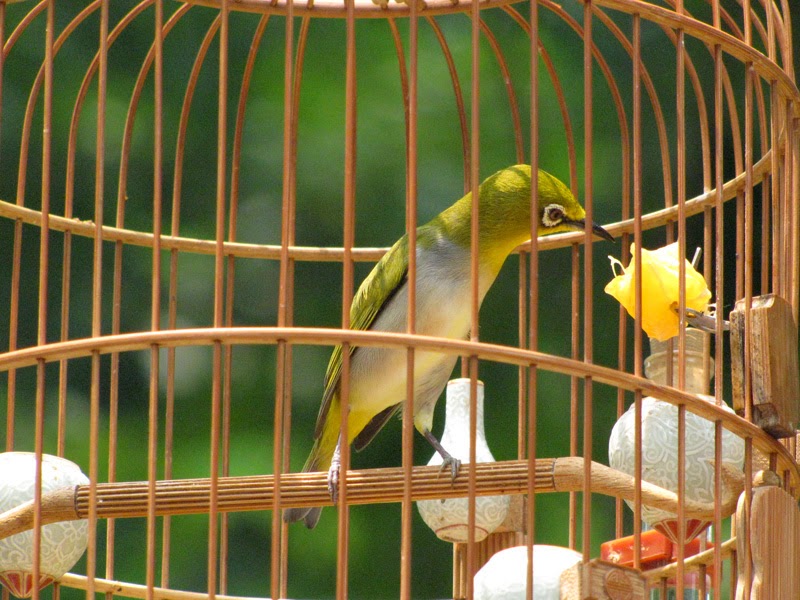 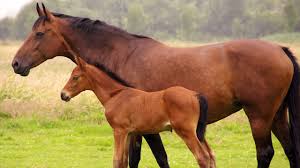 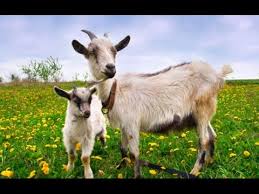 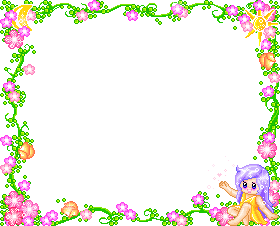 Hoạt động 3: Trò chơi
Trò chơi 1: Bắt chước tiếng kêu
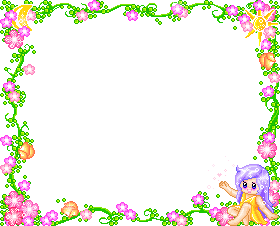 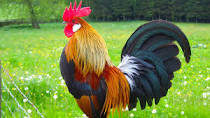 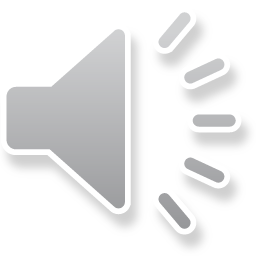 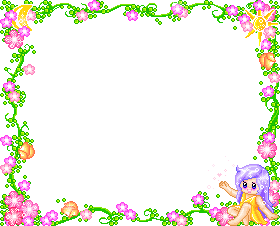 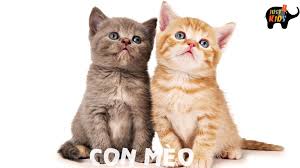 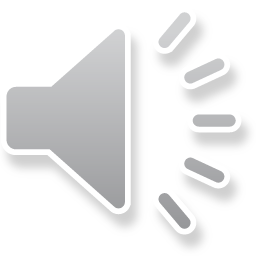 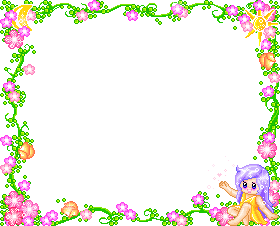 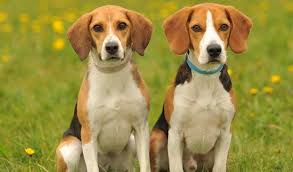 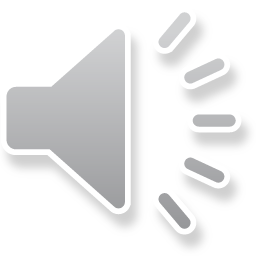 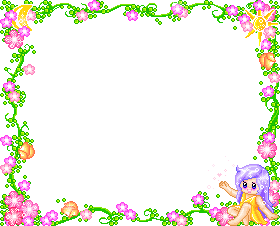 Trò chơi : Ai nhanh nhất
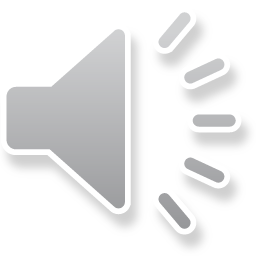